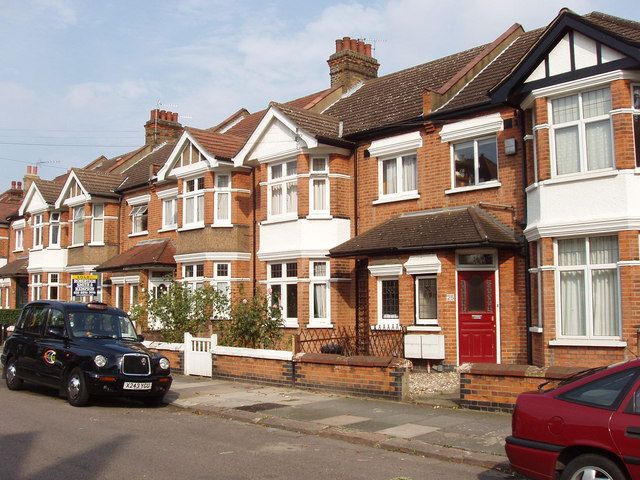 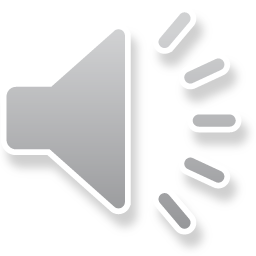 Rwandan Houses
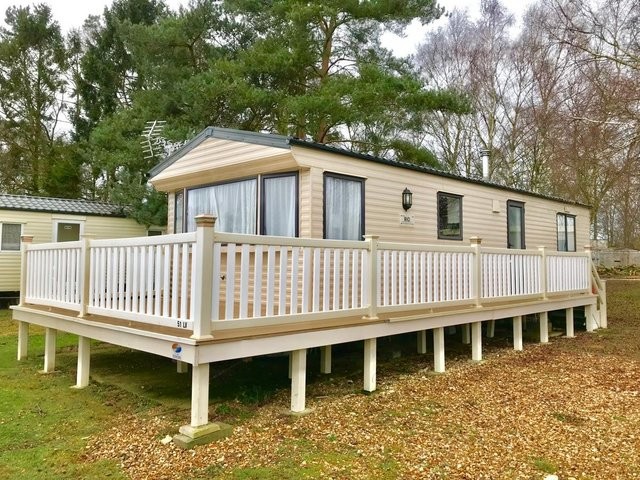 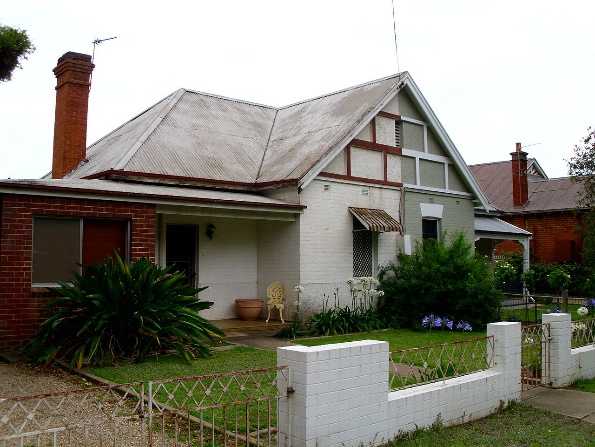 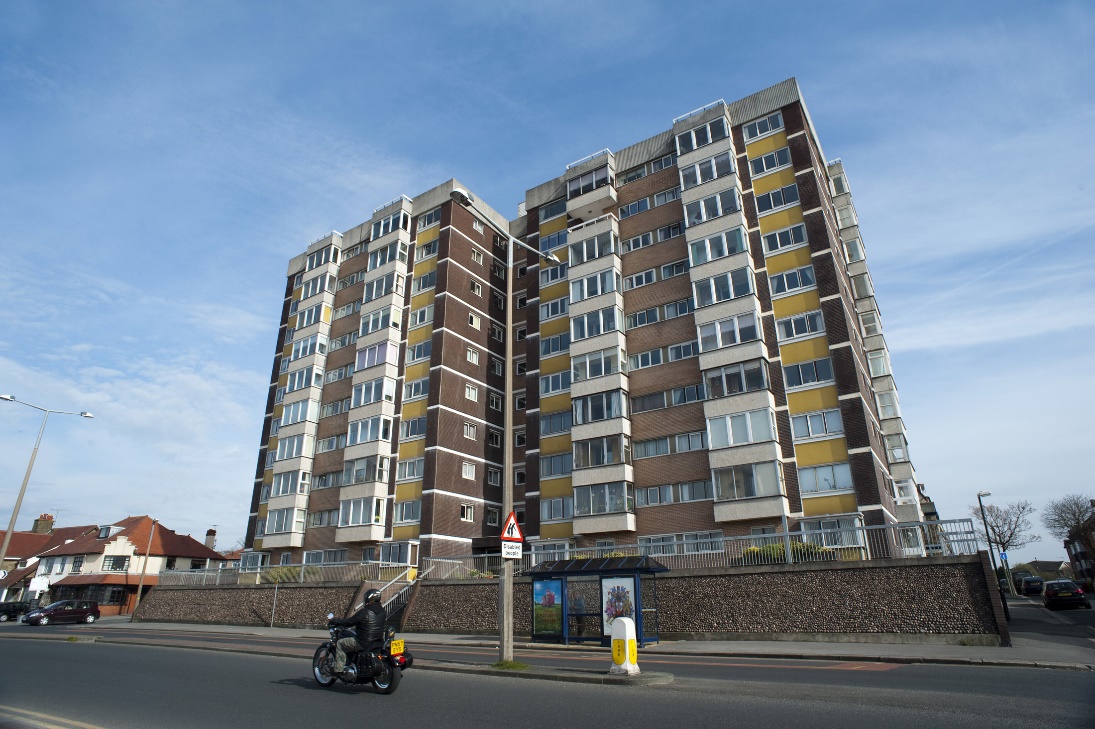 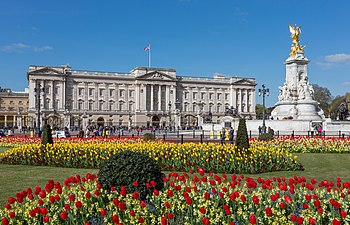 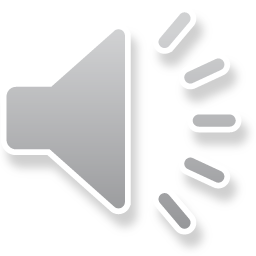 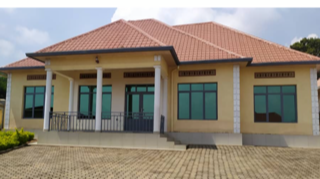 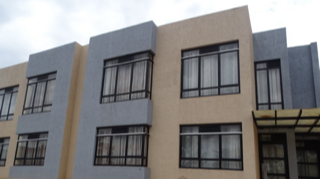 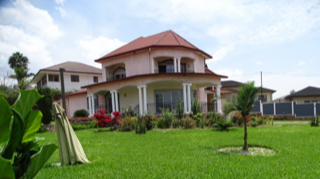 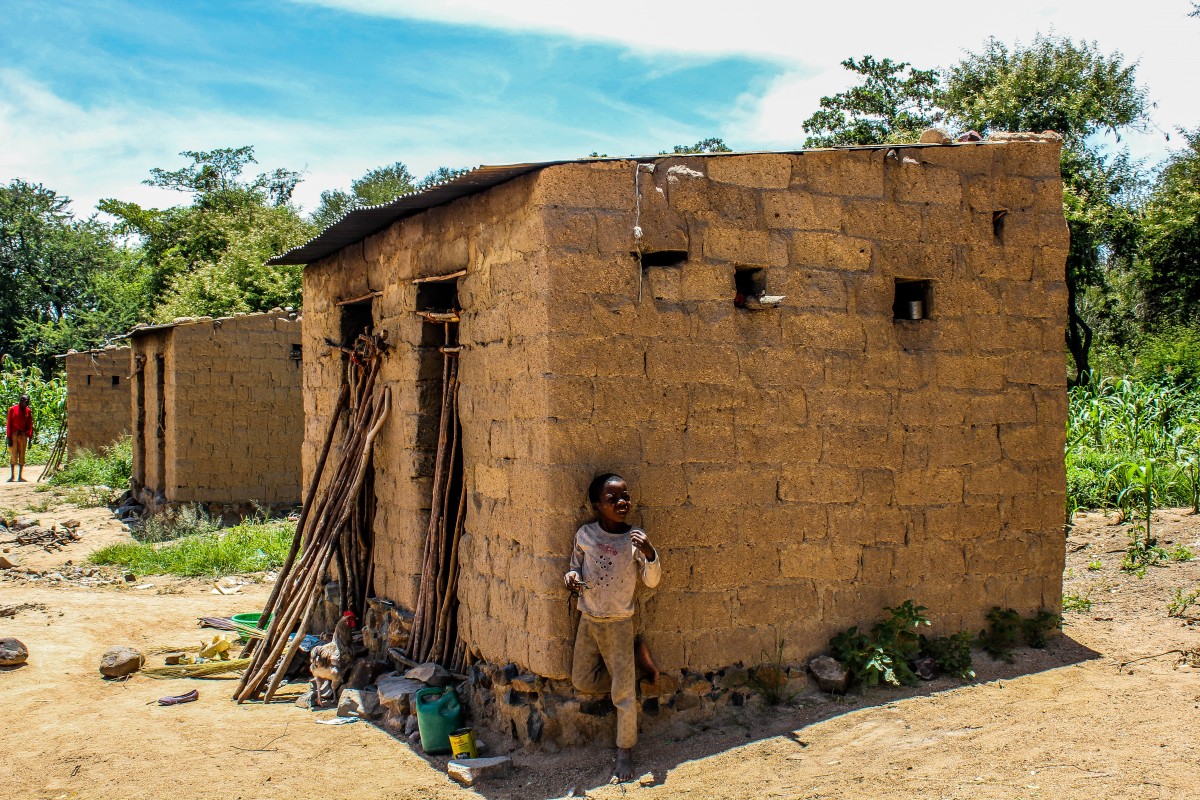 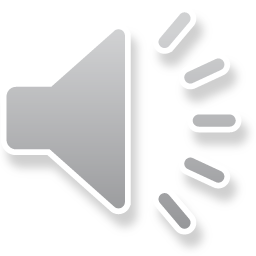 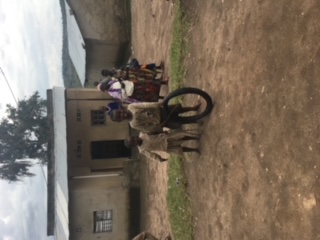 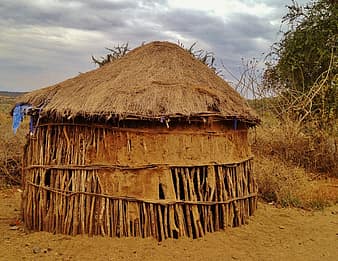 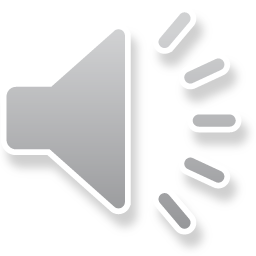 Clay is dried in the sun or in special ovens to made bricks for building houses
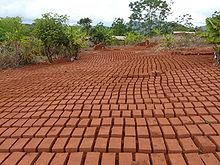 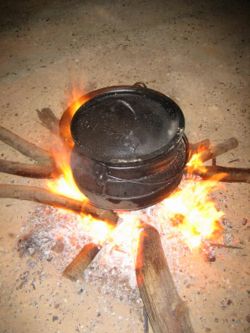 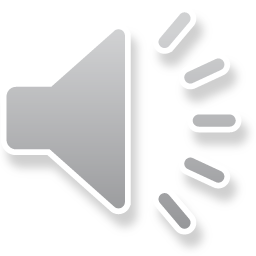 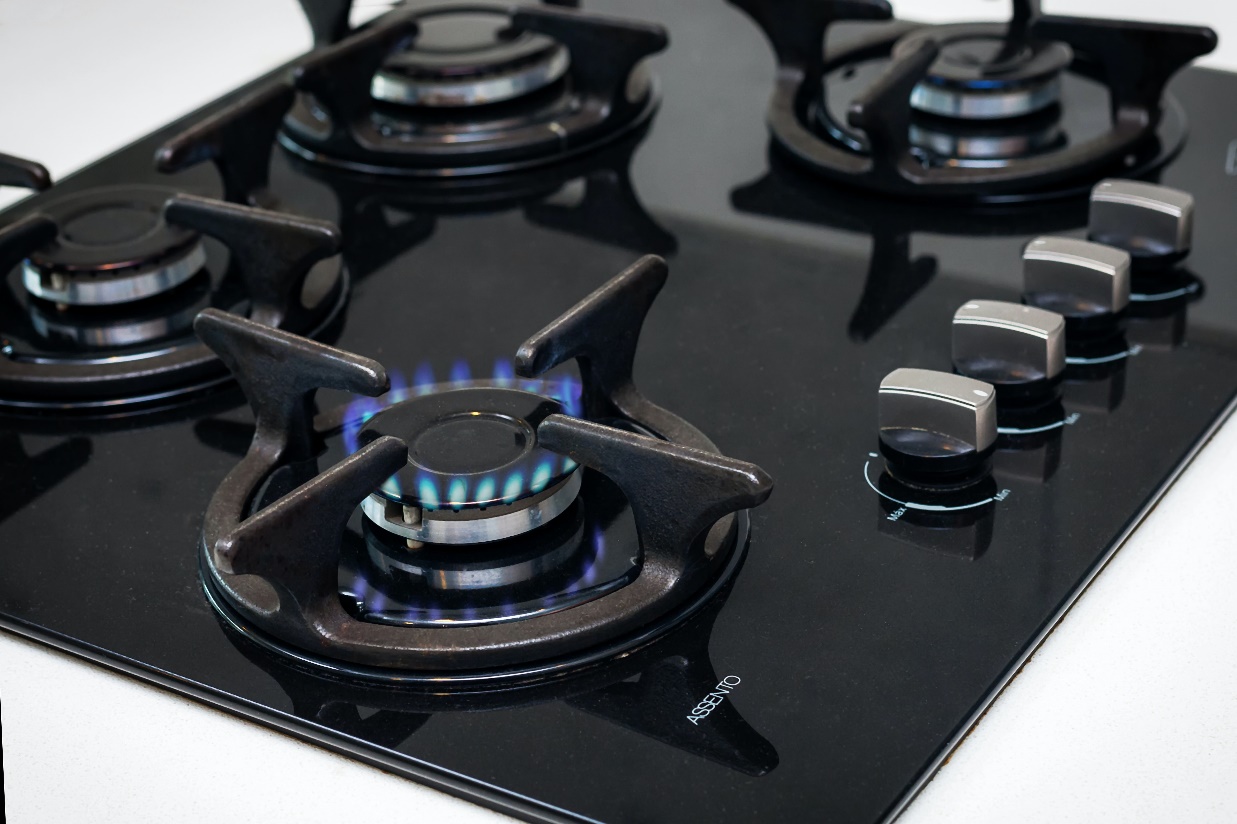 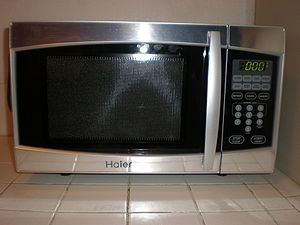 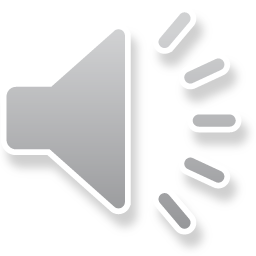 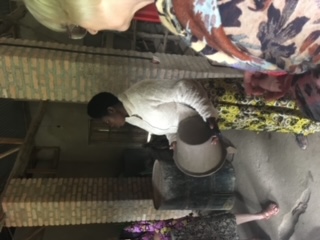 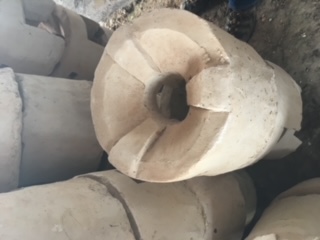 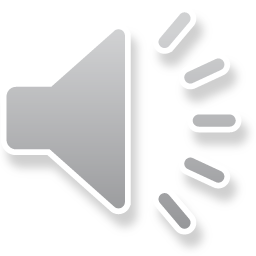 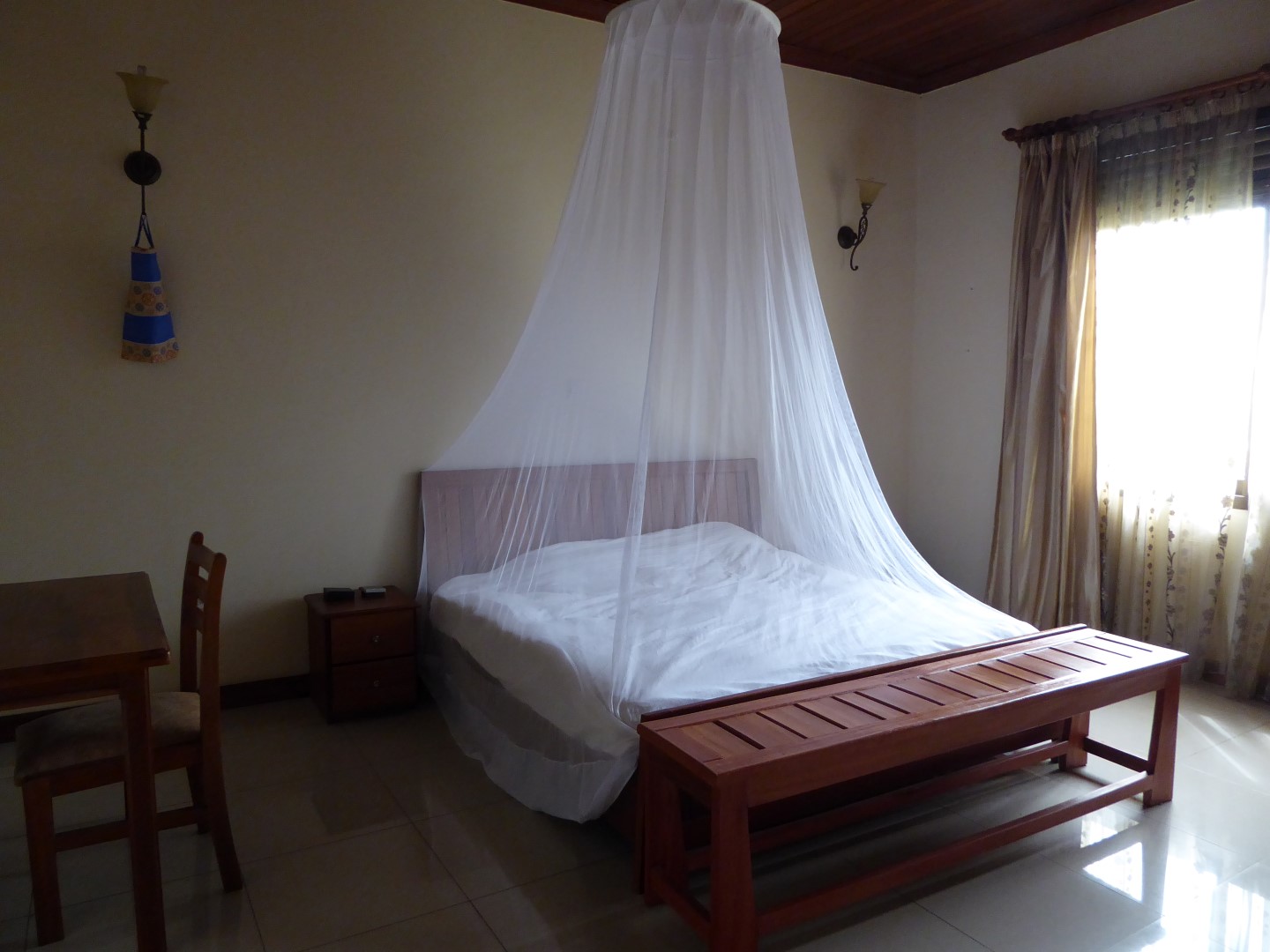 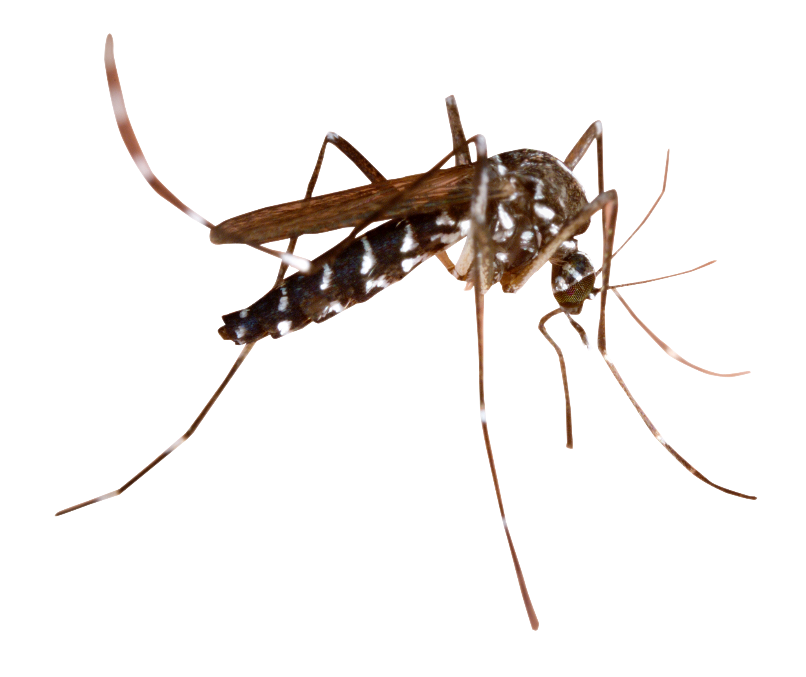 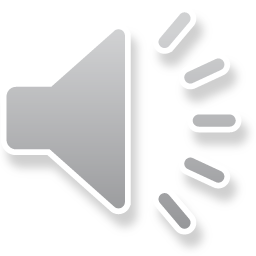 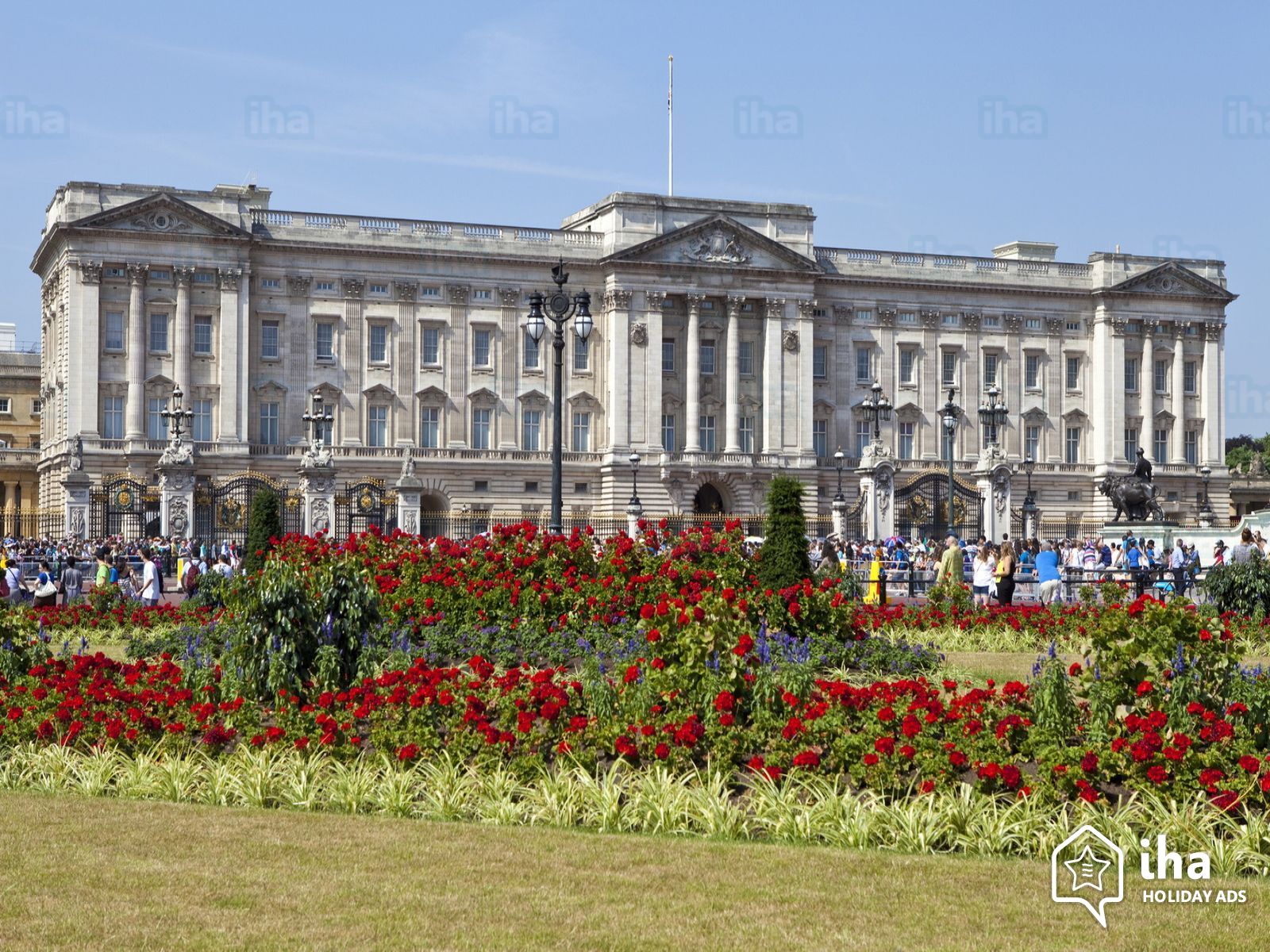 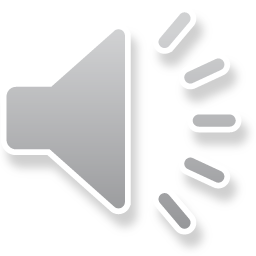 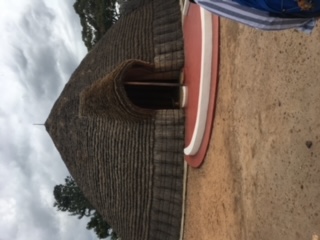 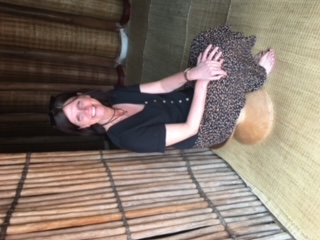 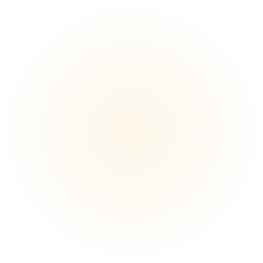 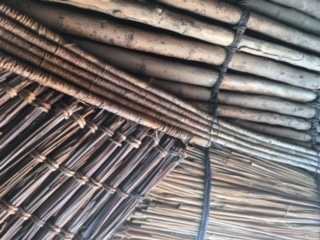 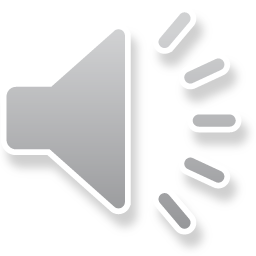 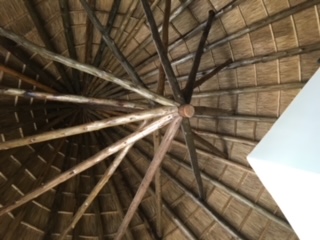 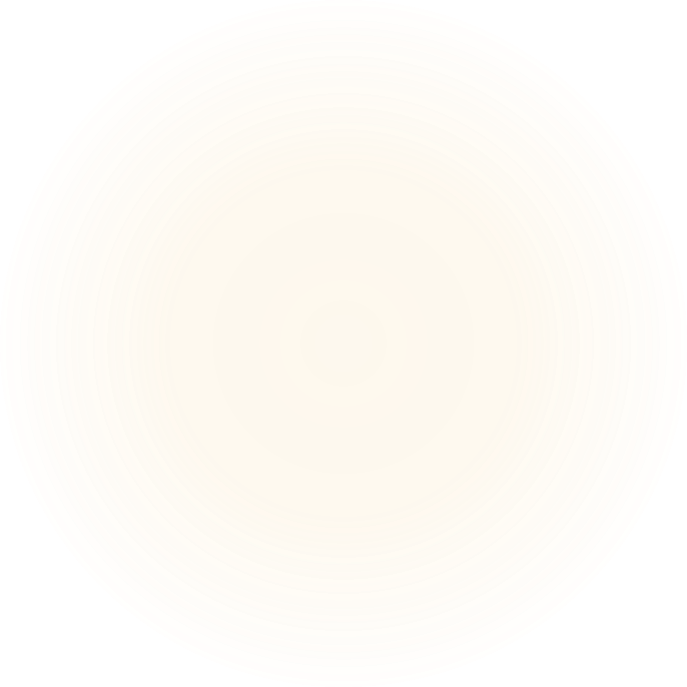 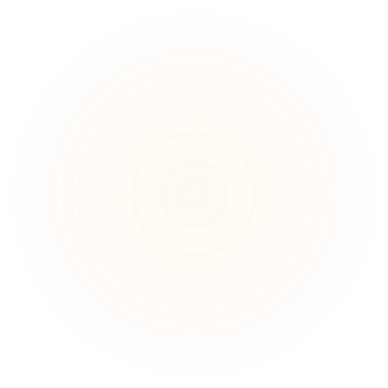 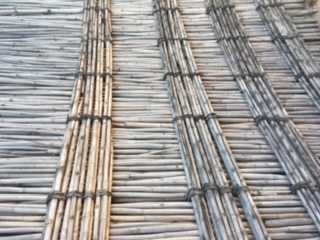 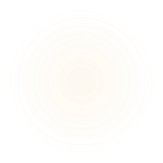 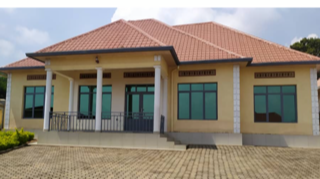 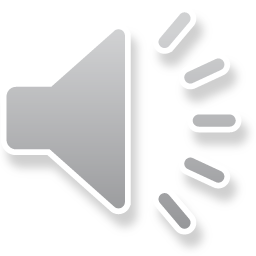 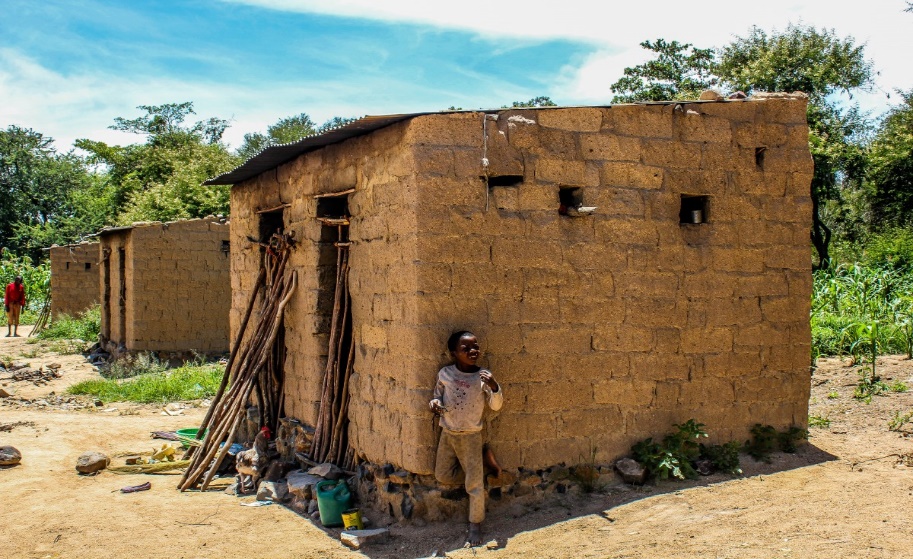 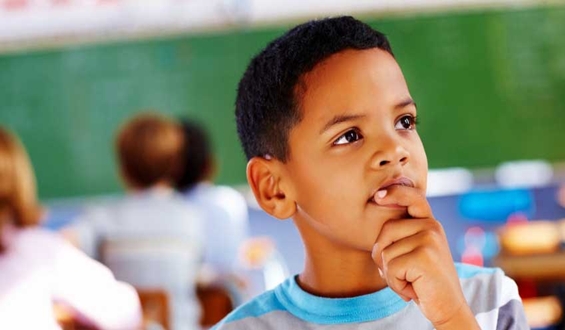 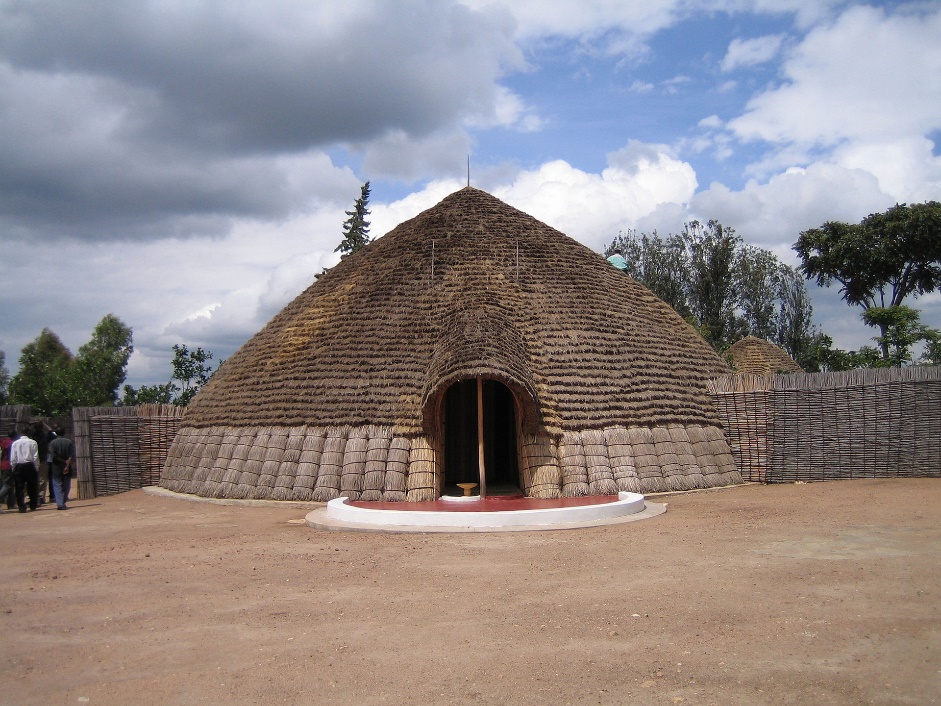